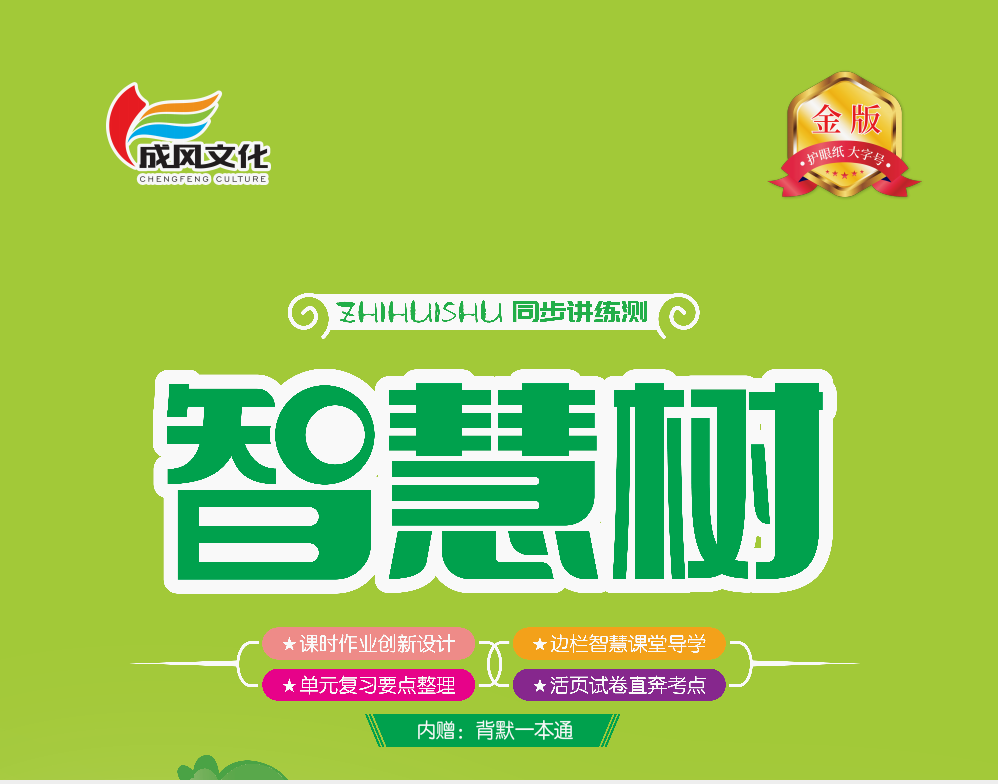 第八单元  阅读
18  棉花姑娘
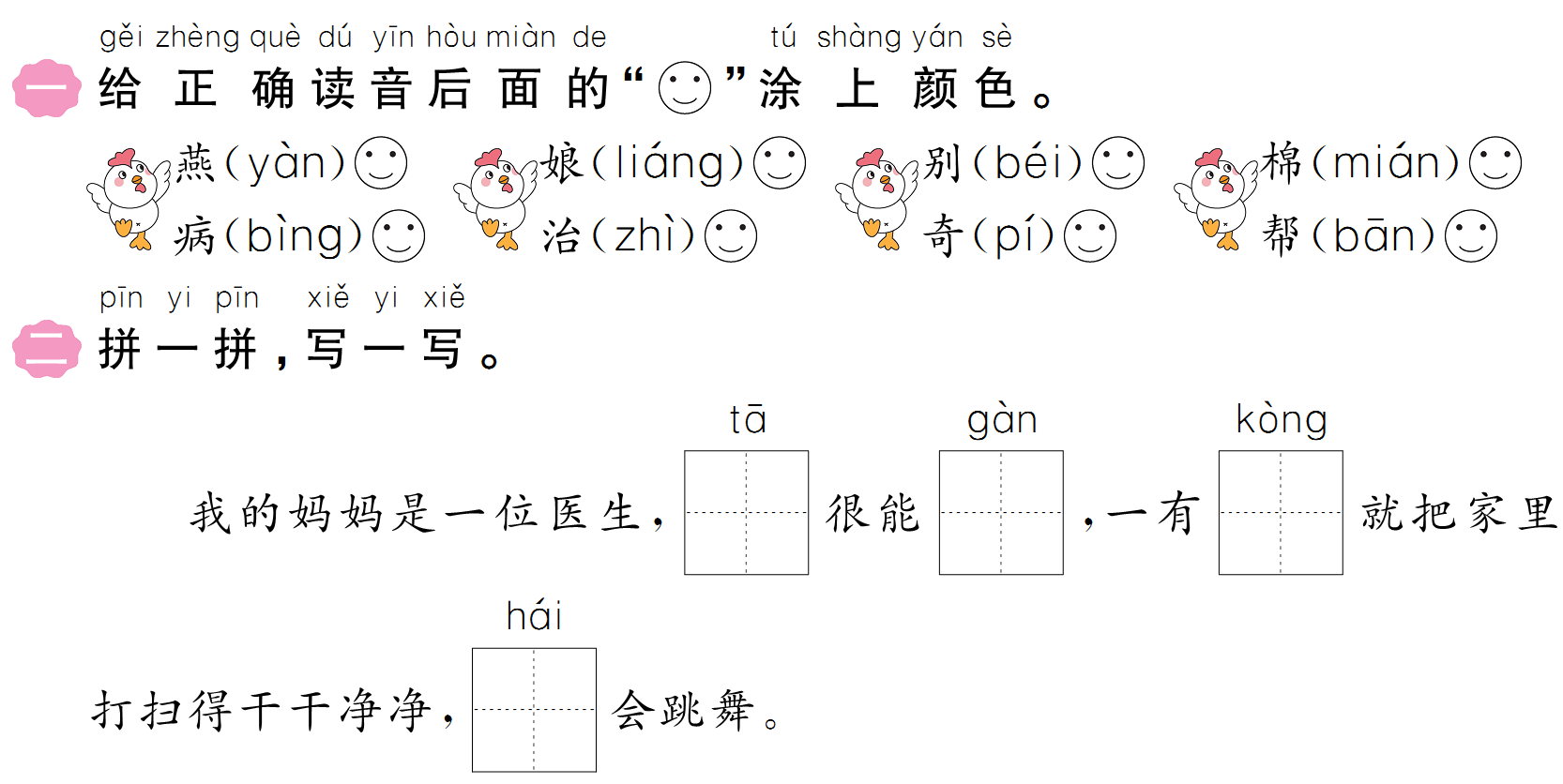 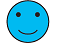 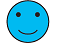 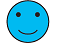 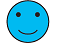 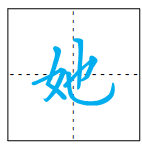 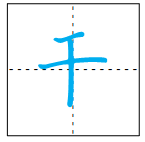 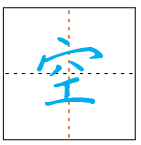 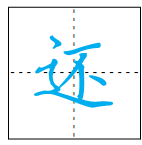 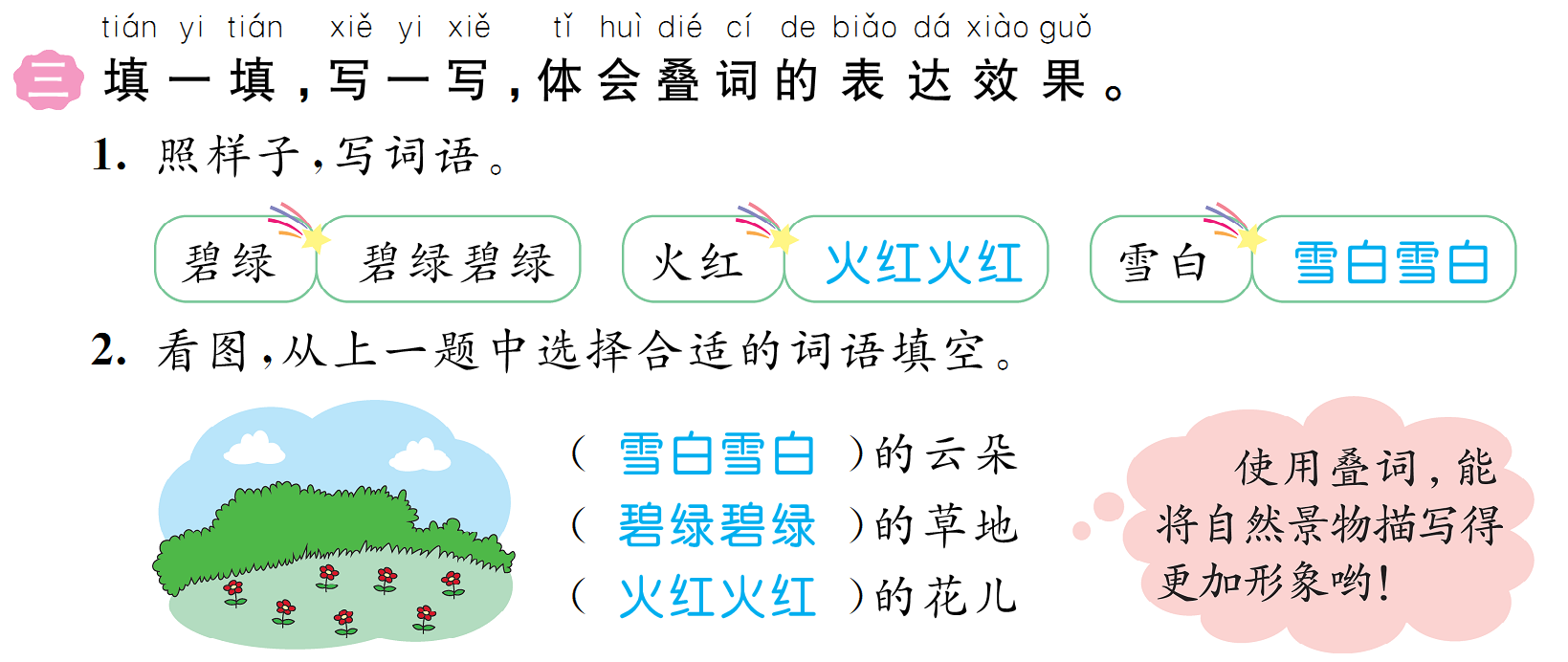 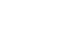 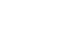 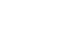 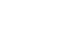 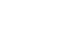 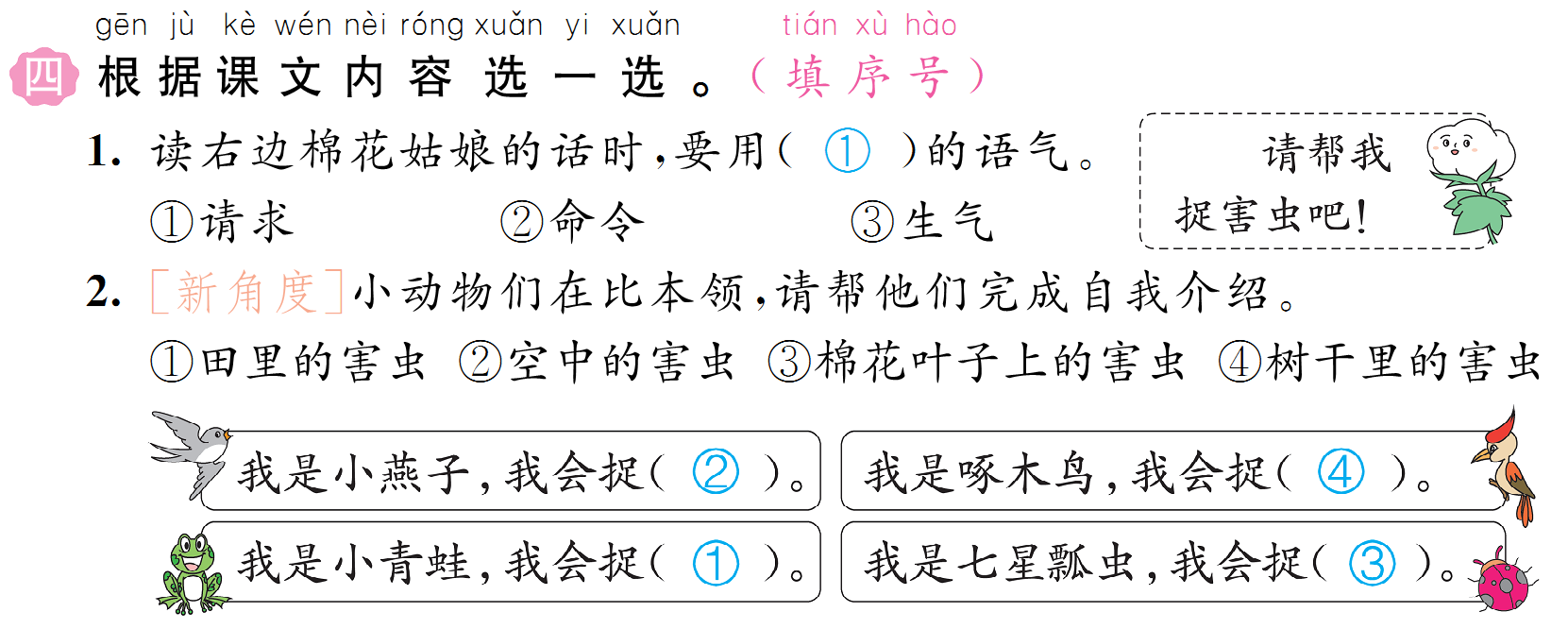 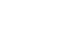 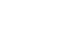 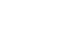 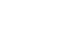 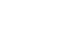 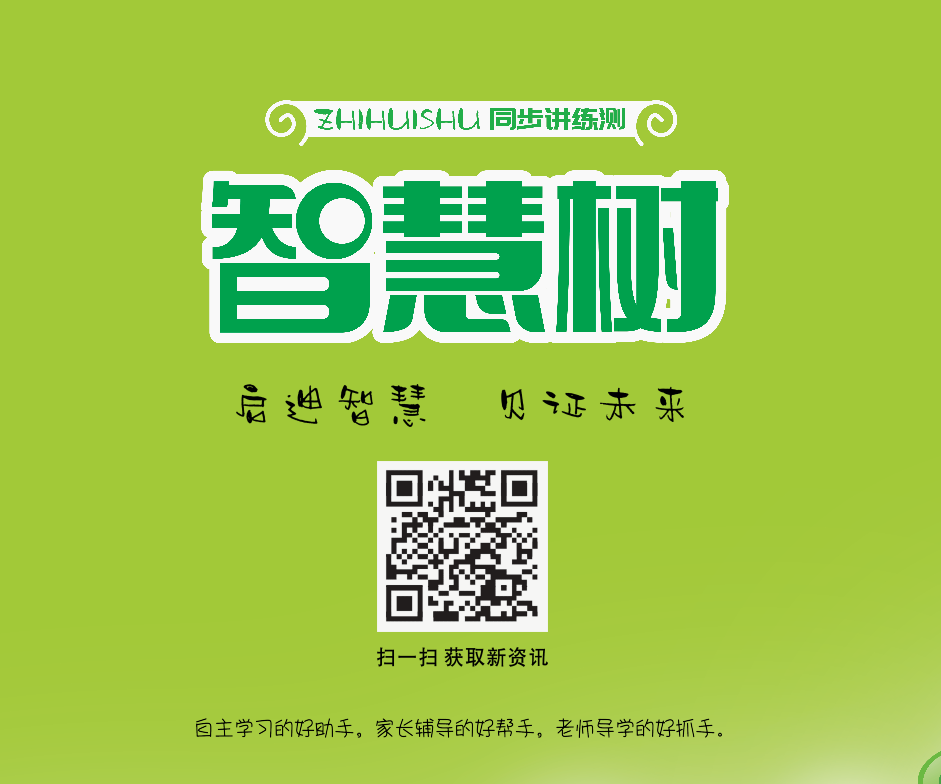 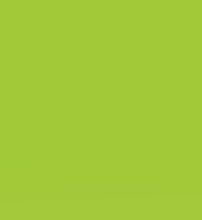